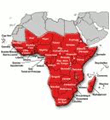 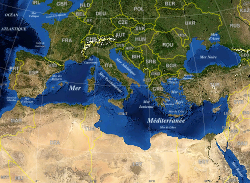 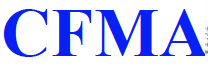 ECOLE EN EGYPTE 2012
10/04/12
Ph.Miné            CFMA LPNHE
12
Répartie entre l’Université du Caire à Giza et la British University à El Sherouk,
afin de de refléter les contributions financières respectives
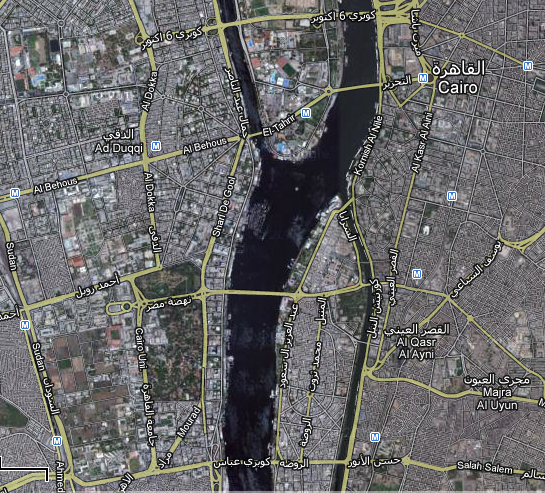 place Tahir
U. Caire
10/04/12
Ph.Miné            CFMA LPNHE
13
10 km
El Sherouk
vers canal de Suez
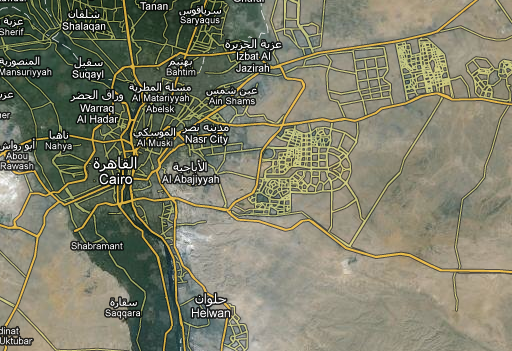 10/04/12
Ph.Miné            CFMA LPNHE
14
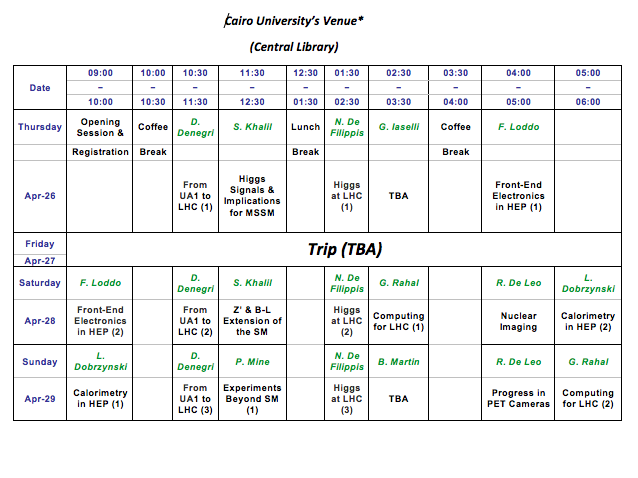 10/04/12
Ph.Miné            CFMA LPNHE
15
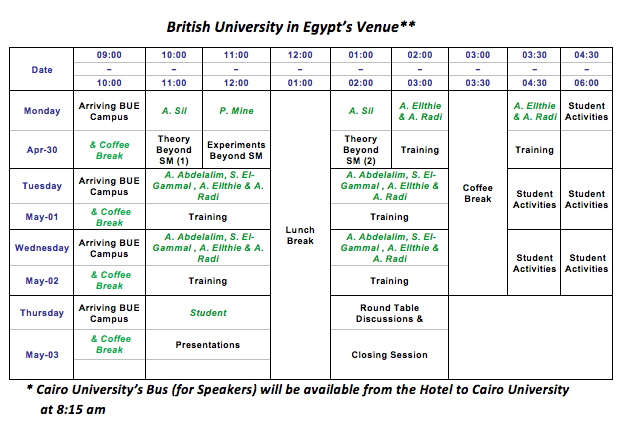 10/04/12
Ph.Miné            CFMA LPNHE
16
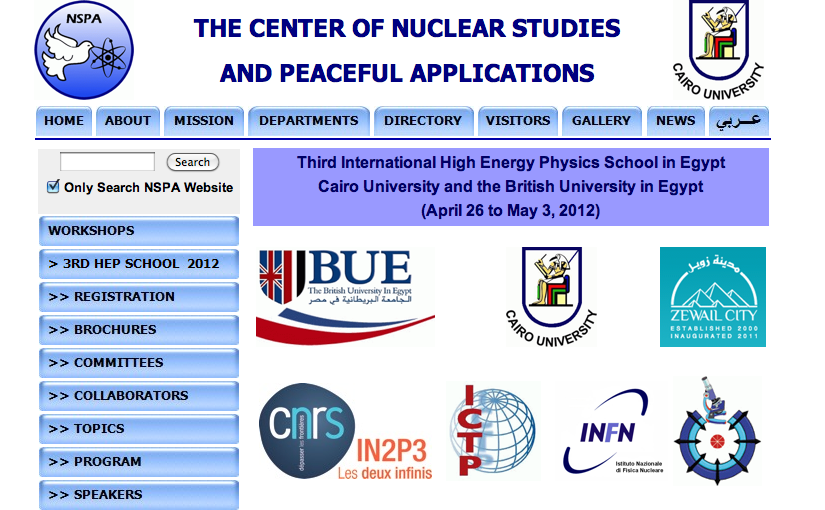 http://www.nspa.cu.edu.eg/hep2012/
10/04/12
Ph.Miné            CFMA LPNHE
17
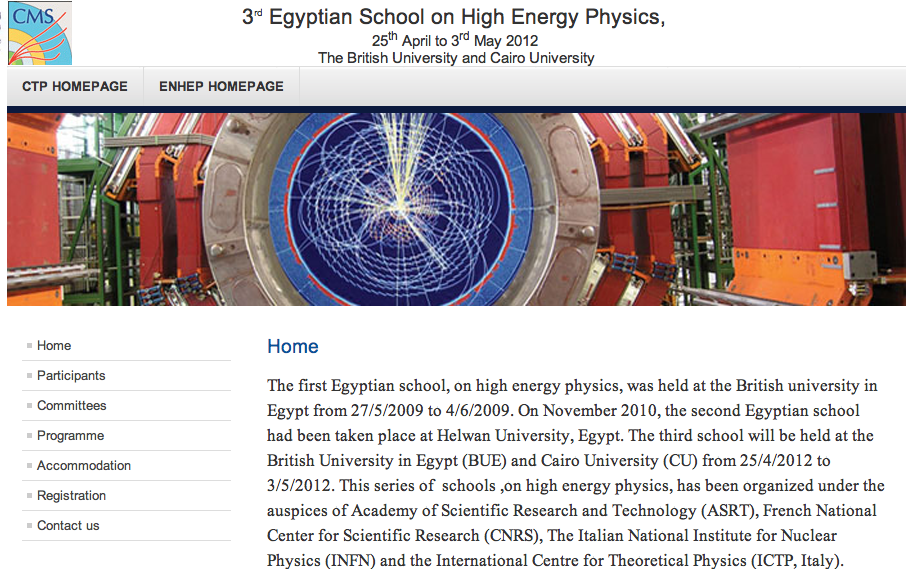 http://ctp.bue.edu.eg/Workshops/Theschool2011/
10/04/12
Ph.Miné            CFMA LPNHE
18
7 jours + 1 jour d’excursion 

sujet principal collisionneurs hadroniques  + 2 cours de physique médicale

cours théoriques et expérimentaux, présentations d’étudiants, closing session : 
50 étudiants

cours pratiques, informatique analyse d’événements CMS : 15-20 étudiants

la partie égyptienne prend en charge :
 hôtel
 transports entre aéroport, hôtel et universités
10/04/12
Ph.Miné            CFMA LPNHE
19
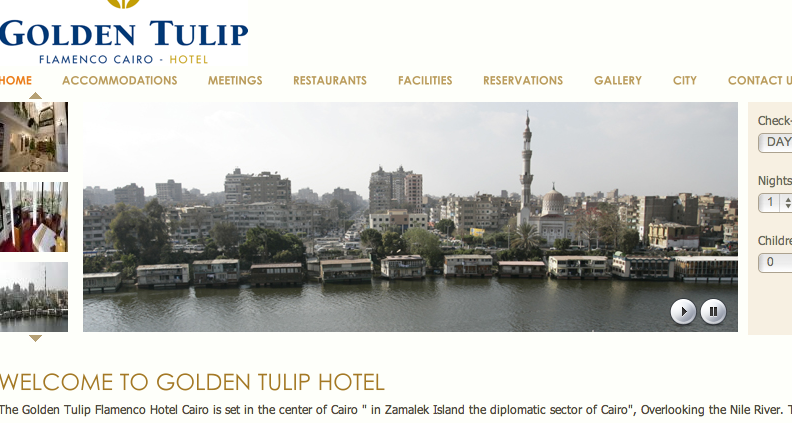 10/04/12
Ph.Miné            CFMA LPNHE
20